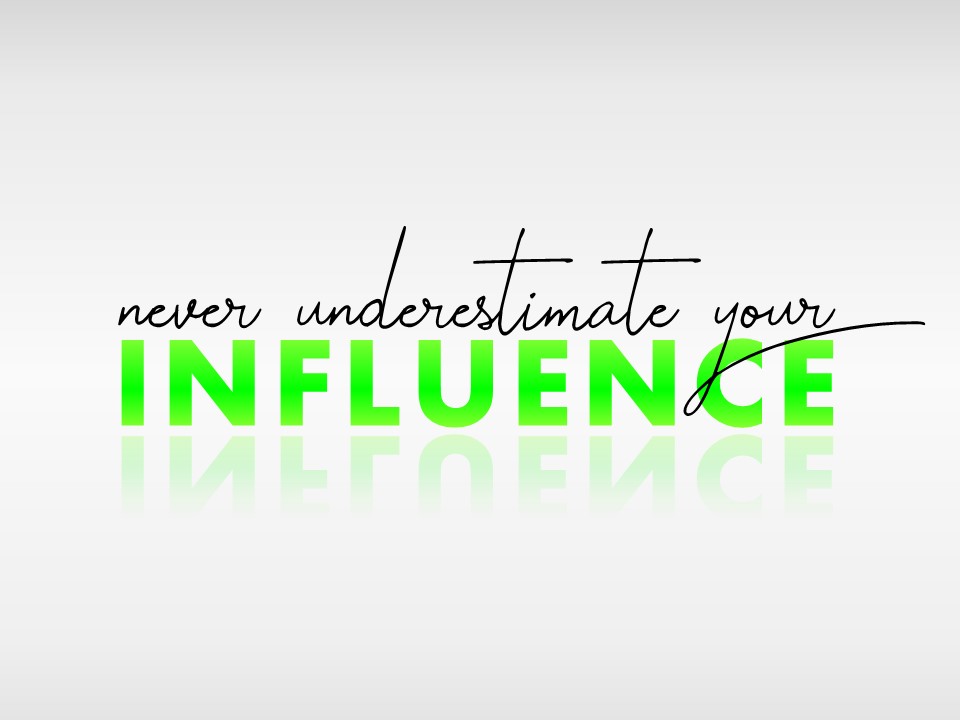 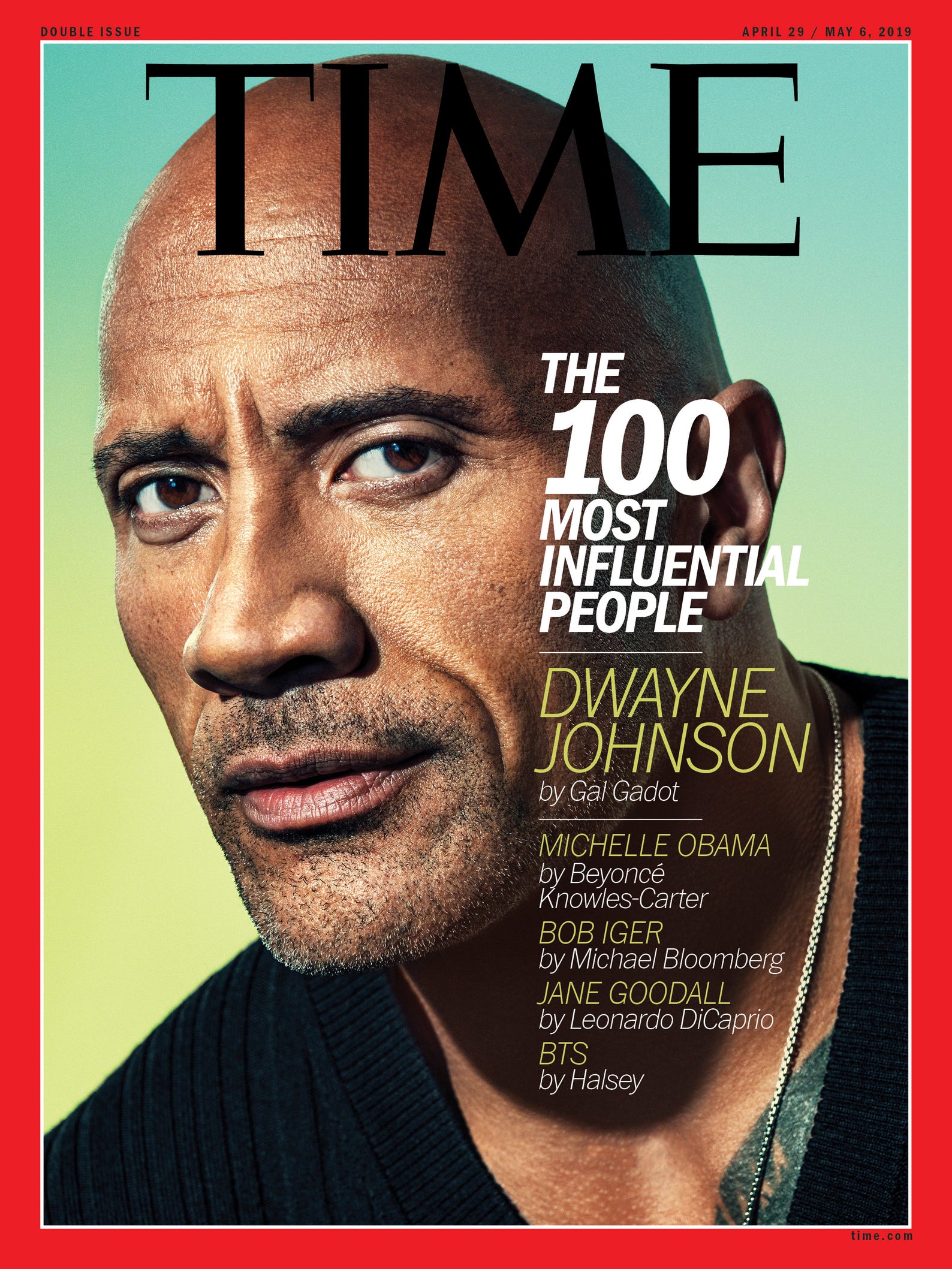 TIME Magazine
Called to Influence

Influence can be good or bad                      Pr. 13:20; 1 Cor. 15:58

God’s people have always been called to positive influence                                       Eph. 5:7-9; 1 Pet. 1:14-16
Matthew 5:13-16

13 “You are the salt of the earth, but if salt has lost its taste, how shall its saltiness be restored? It is no longer good for anything except to be thrown out and trampled under people's feet.

14 “You are the light of the world. A city set on a hill cannot be hidden. 15 Nor do people light a lamp and put it under a basket, but on a stand, and it gives light to all in the house. 16 In the same way, let your light shine before others, so that they may see your good works and give glory to your Father who is in heaven.
Why Salt and Light?

Salt favorably impacts (influences) the food it contacts.

Light favorably influences its surrounding environment.

Light is a metaphor used to describe God; God shines His light through His followers (2 Cor. 4:6)
Salt and Light – Its What We Are

“You are the salt of the earth…”

“You are the light of the world.”
God uses the unexpected for maximum influence

We’re not described as gold, but everyday salt!

God can use unexpected things 
Small stone to defeat a mighty warrior
Boy’s lunch to feed thousands

God can use unexpected people
David, Jesus, Joseph, Peter, Paul…
Every encounter is an opportunity to influence toward God.
Our influence isn’t bound by time or occasion (Mk. 14:9).
Influence is cumulative. It often occurs over a period of time.
2. We are designed to stand out, not blend in

Well-seasoned food stands out from the rest; light stands out from the darkness (vv. 14-15)

Going with the flow isn’t influential

We should be different from the world (1 Pet. 1:15-16; Rom. 12:1-2)
As salt and light, no one else can influence the world for God the way Christians can.
3. Real Influence Occurs Naturally

Salt is a naturally occurring mineral that makes real change

Real influence occurs naturally (not forced or fake)
The example of the Thessalonians               (1 Thess. 1:6-8)
4. Real Influence Occurs When We Become Like Jesus 

Christ lives in us! (Gal. 2:20) 

When we allow ourselves to be influenced by Him, influence will start to come naturally (Pr. 4:23; Lk. 6:45; Rom. 12:1-2)
Who will you influence this week?                How will you do it?
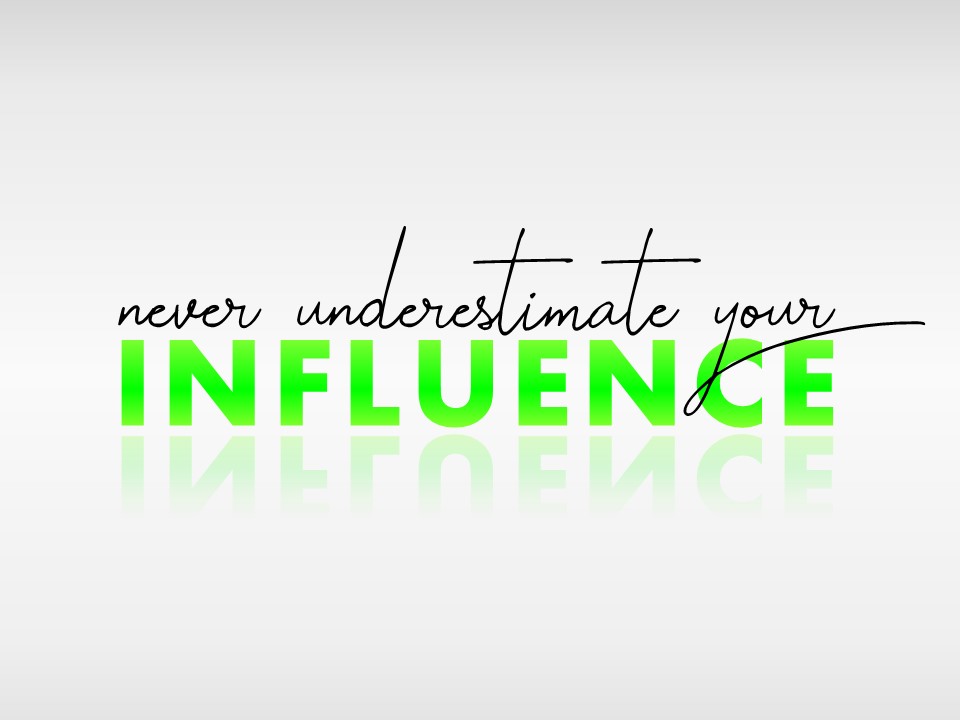